Window = 0.2s
Frame = 0.1s
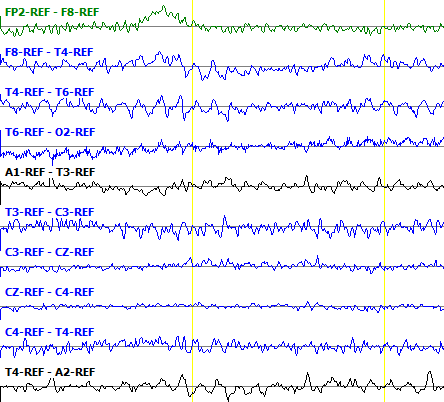 Frequency Energy
1st Cepstral Coefficient
7th Cepstral Coefficient
Differential Energy